CHỦ ĐỀ 4
PHÉP CỘNG, PHÉP TRỪ (CÓ NHỚ) TRONG PHẠM VI 100
BÀI 20
PHÉP CỘNG (CÓ NHỚ)
SỐ CÓ HAI CHỮ SỐ VỚI 
SỐ CÓ HAI CHỮ SỐ
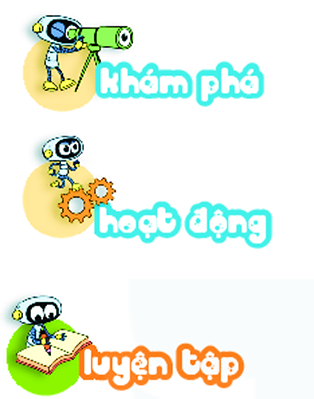 Cả hai cháu 
có bao nhiêu 
cục pin?
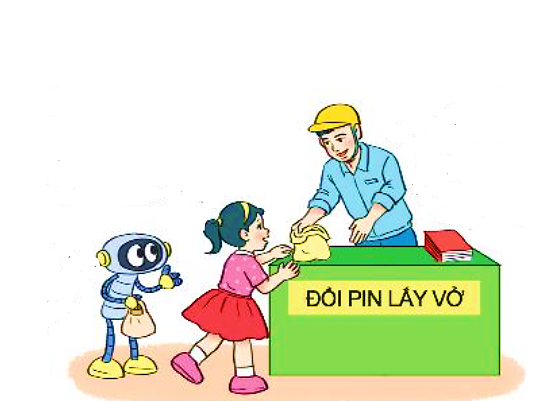 Cháu có 
36 cục pin.
36 + 17 = ?
Cháu có 
17 cục pin.
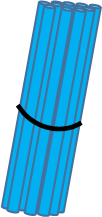 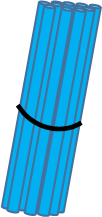 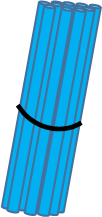 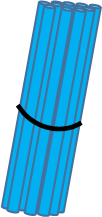 6 cộng 7 bằng 13, viết 3 nhớ 1
3 thêm 1 bằng 4, 4 cộng 1 bằng 5, viết 5
36
+
17
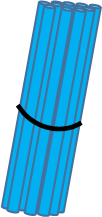 5
3
36 + 17 = 53
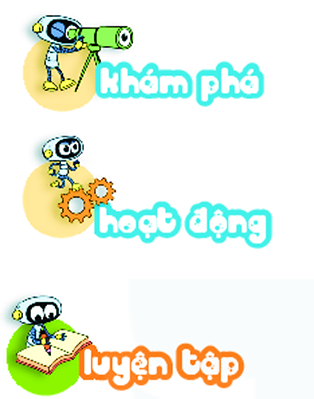 1
Tính.
17
24
37
36
42
48
59
25
+
+
+
+
84
90
73
41
2
Đặt tính rồi tính.
64 + 19
59 + 21
46 + 18
23 + 67
23
67
46
18
59
21
64
19
+
+
+
+
64
80
83
90
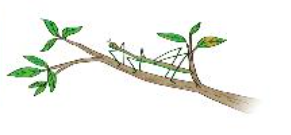 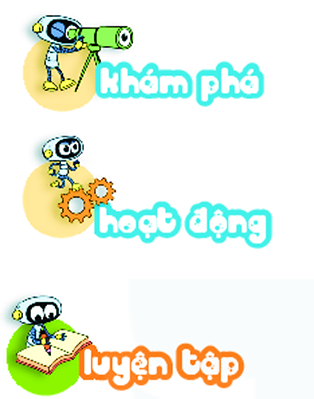 3
Mỗi hình có 1 que tính đặt sai vị trí. Em hãy đặt lại cho đúng. Biết rằng:
b) Que tính ở số hạng thứ hai đặt sai.
a) Que tính ở kết quả đặt sai.
74 + 10 = 84
36 + 45 = 81
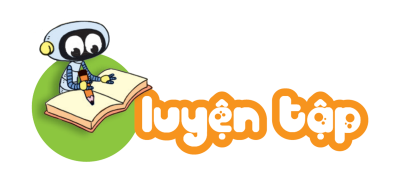 1
Đặt tính rồi tính.
90
81
60
72
2
Con tàu nào ghi kết quả đúng?
65 + 5 =
70
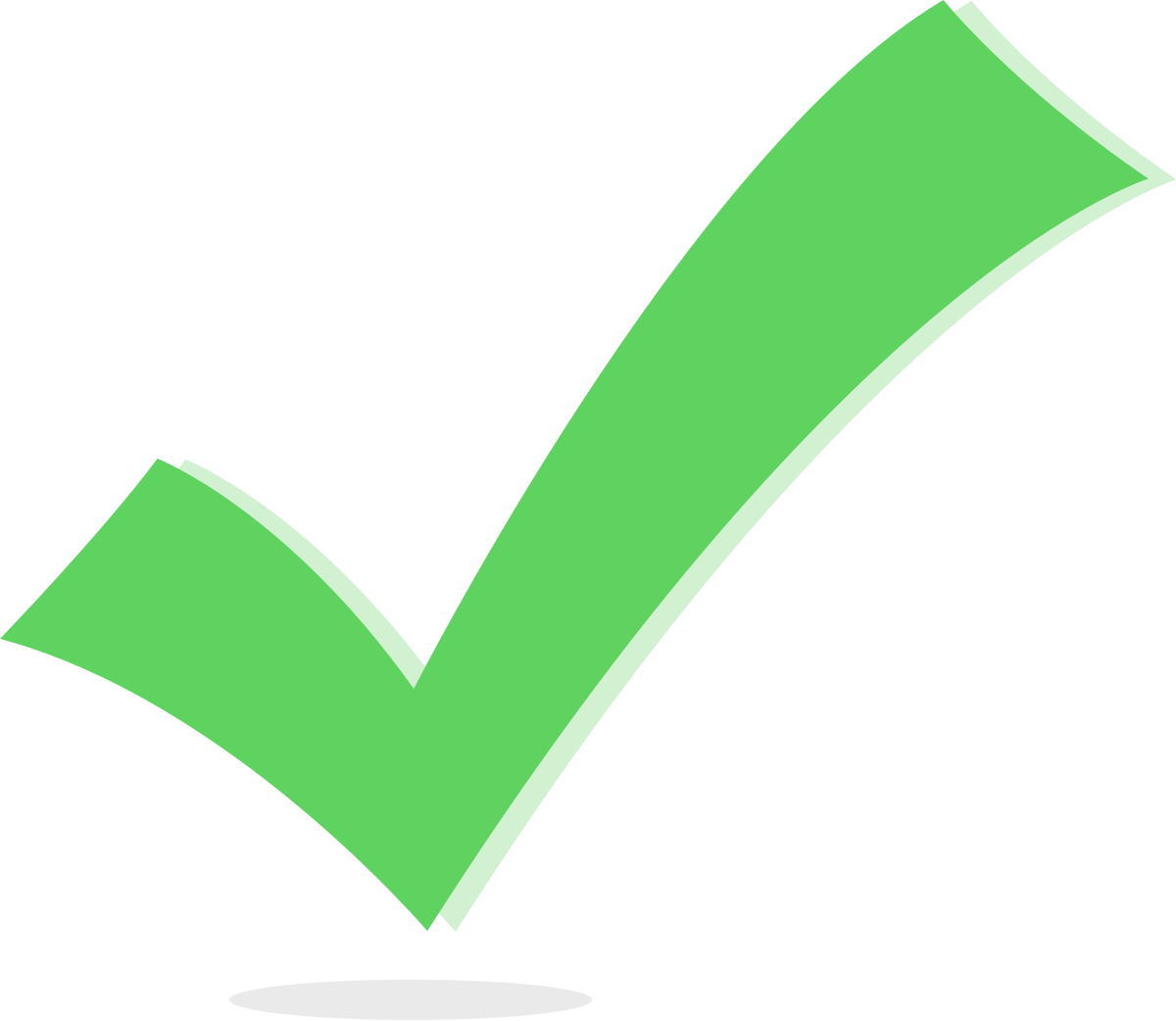 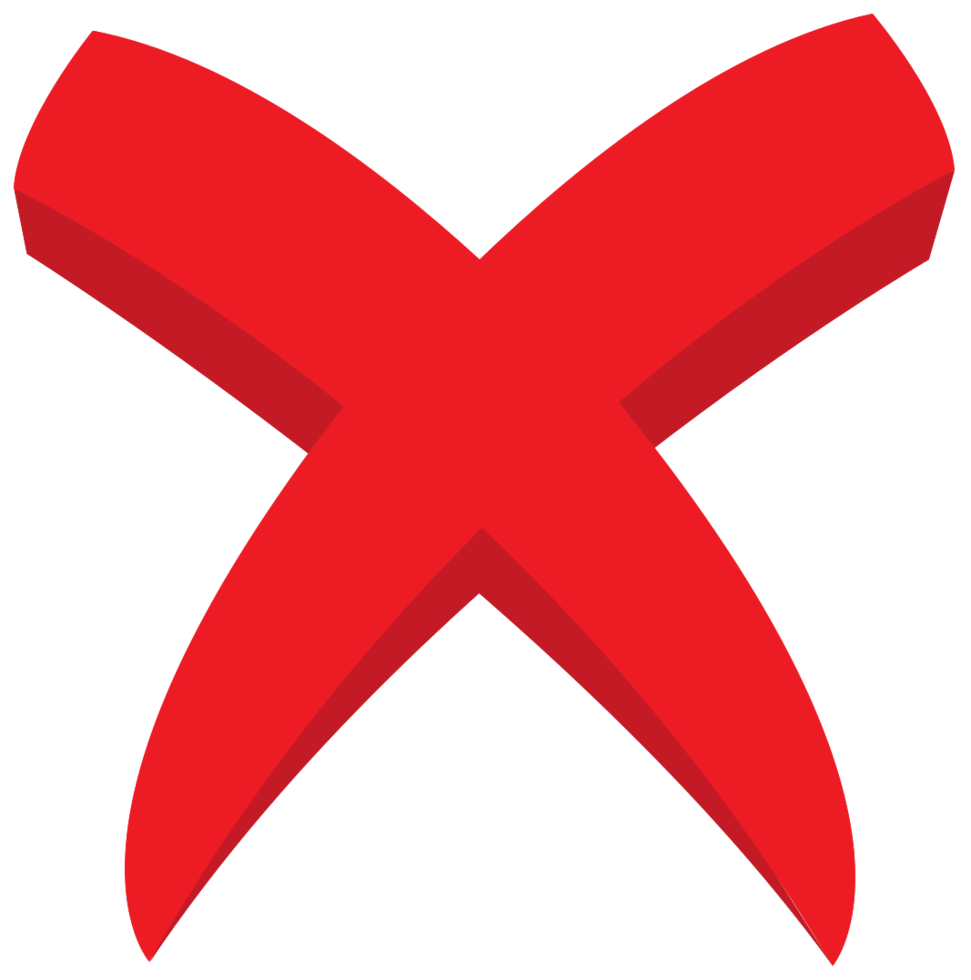 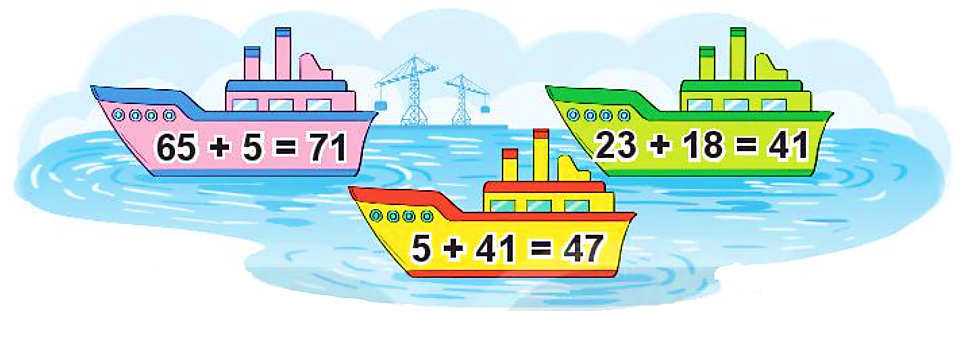 25 + 35
28 + 53
73 + 17
36 + 36
23 + 18 =
41
36
36
73
17
28
53
25
35
+
+
+
+
5 + 41 =
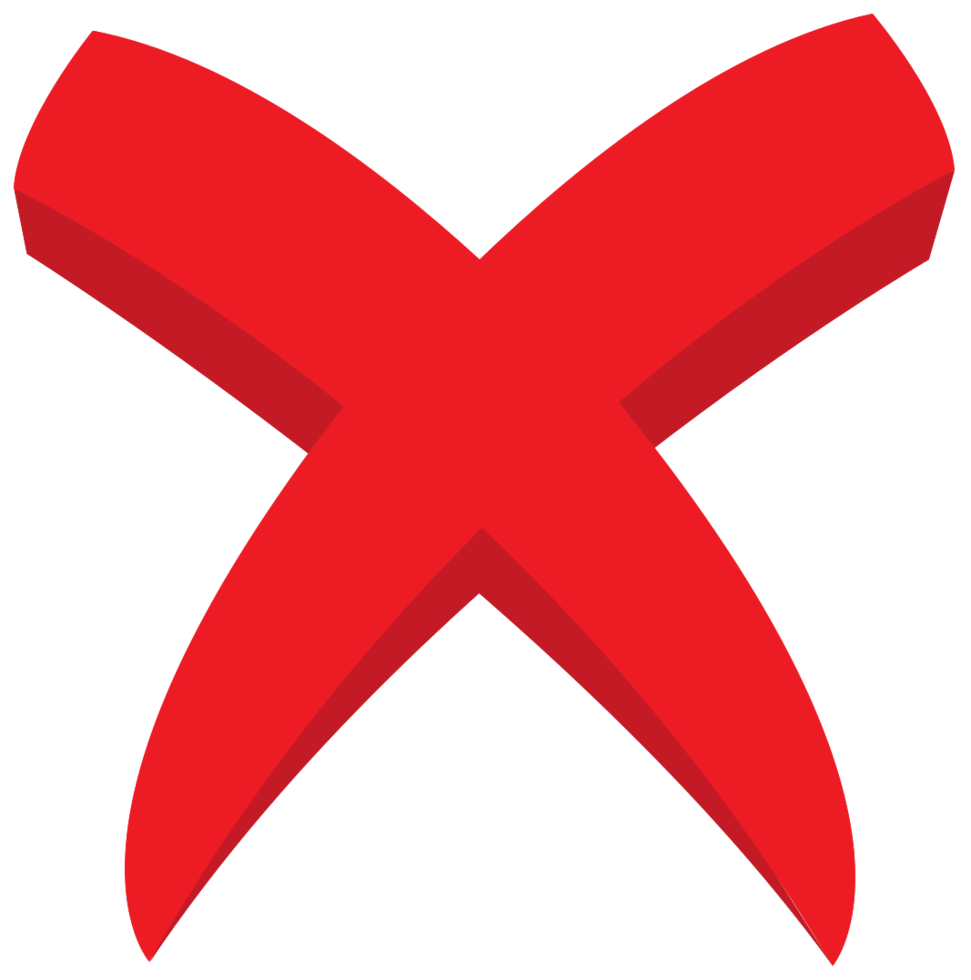 46
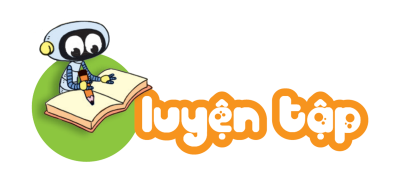 3
Tính rồi tìm thùng hoặc bao hàng thích hợp.
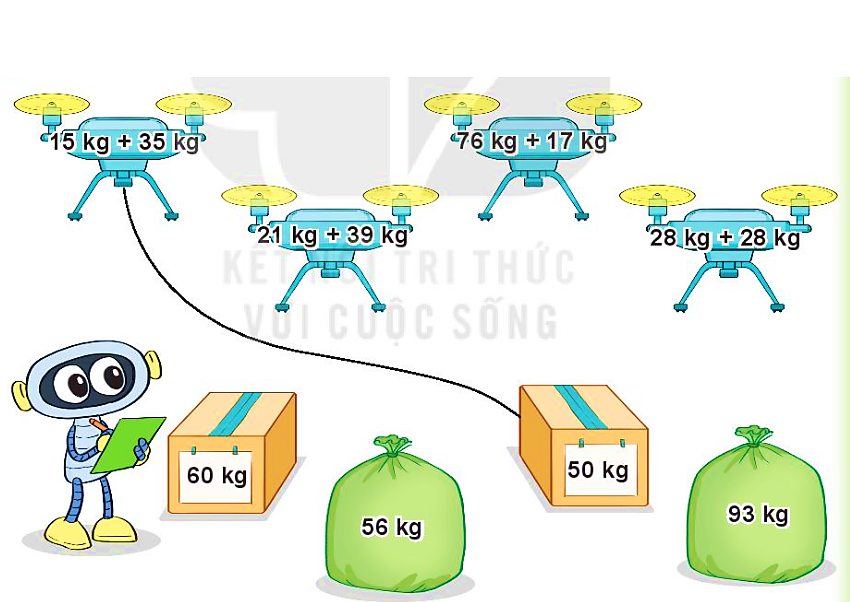 15 kg + 35 kg
76 kg + 17 kg
21 kg + 39 kg
28 kg + 28 kg
26
26
26
60
93
50
60kg
50kg
93kg
56kg
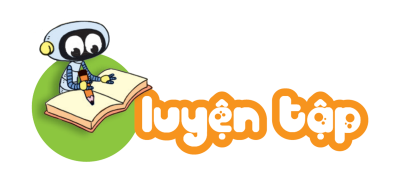 4
Ngày thứ nhất, Mai làm được 29 tấm bưu thiếp. Ngày thứ hai, Mai làm được 31 tấm bưu thiếp. Hỏi cả hai ngày Mai làm được bao nhiêu tấm bưu thiếp?
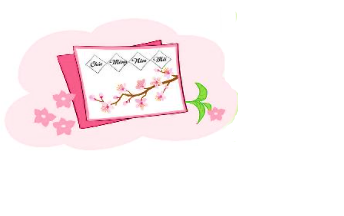 ?
Số
Bài giải
Cả hai ngày Mai làm được số tấm bưu thiếp là:
29 + 31 = 60 (tấm bưu thiếp)
Đáp số: 60 tấm bưu thiếp.
5
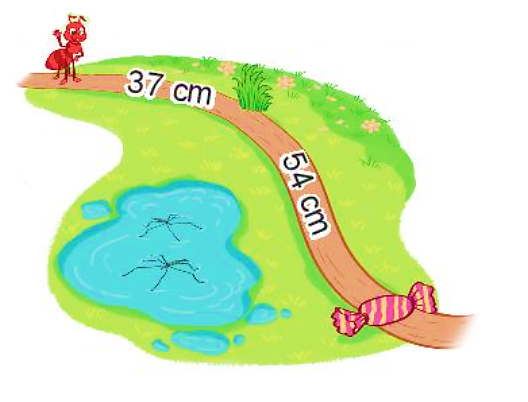 Kiến đỏ phải bò qua bụi cỏ để đến cái kẹo.
Kiến đỏ phải bò              cm.
?
91
37 + 54 =
91